Observation and Inferences Images
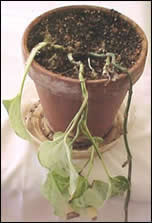 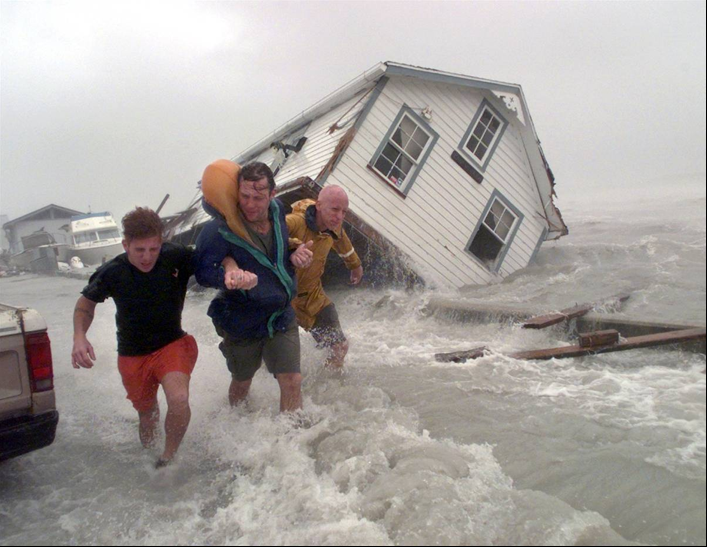 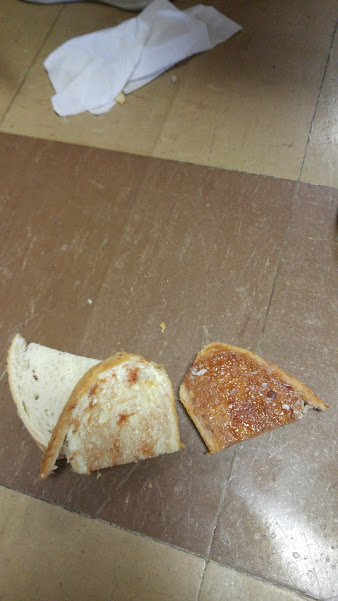 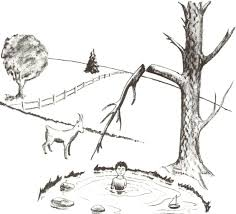 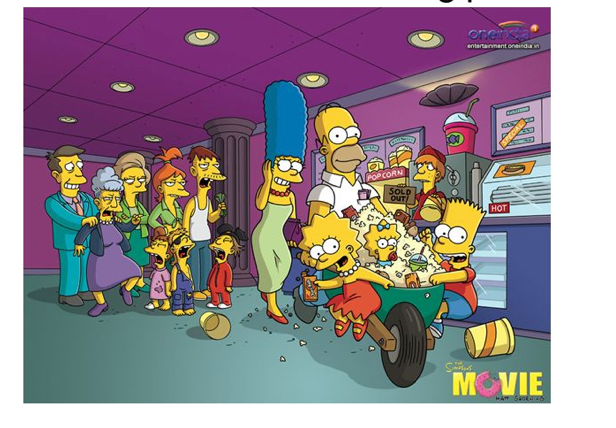 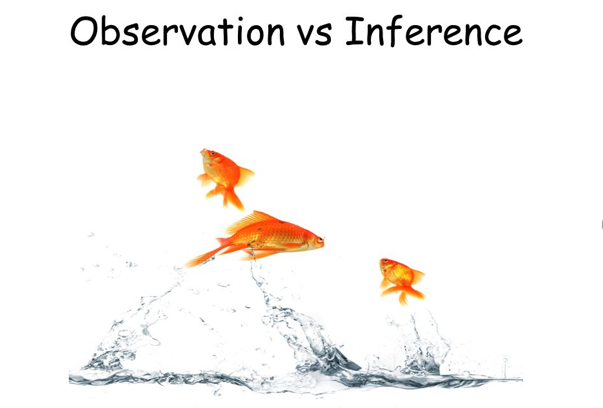 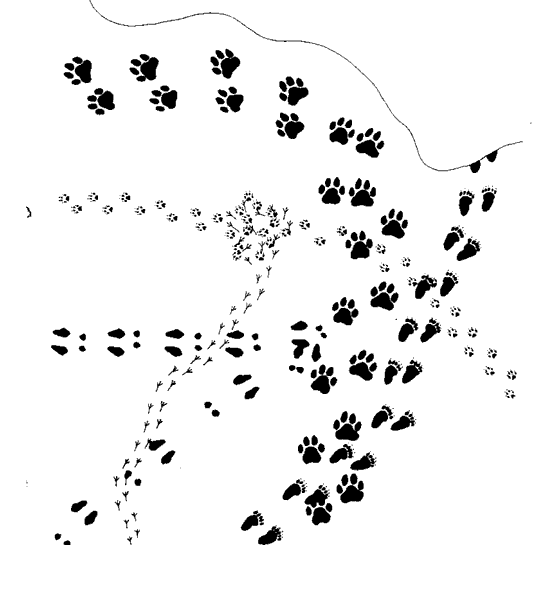 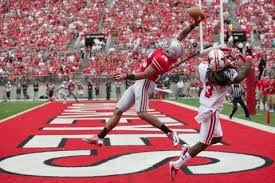